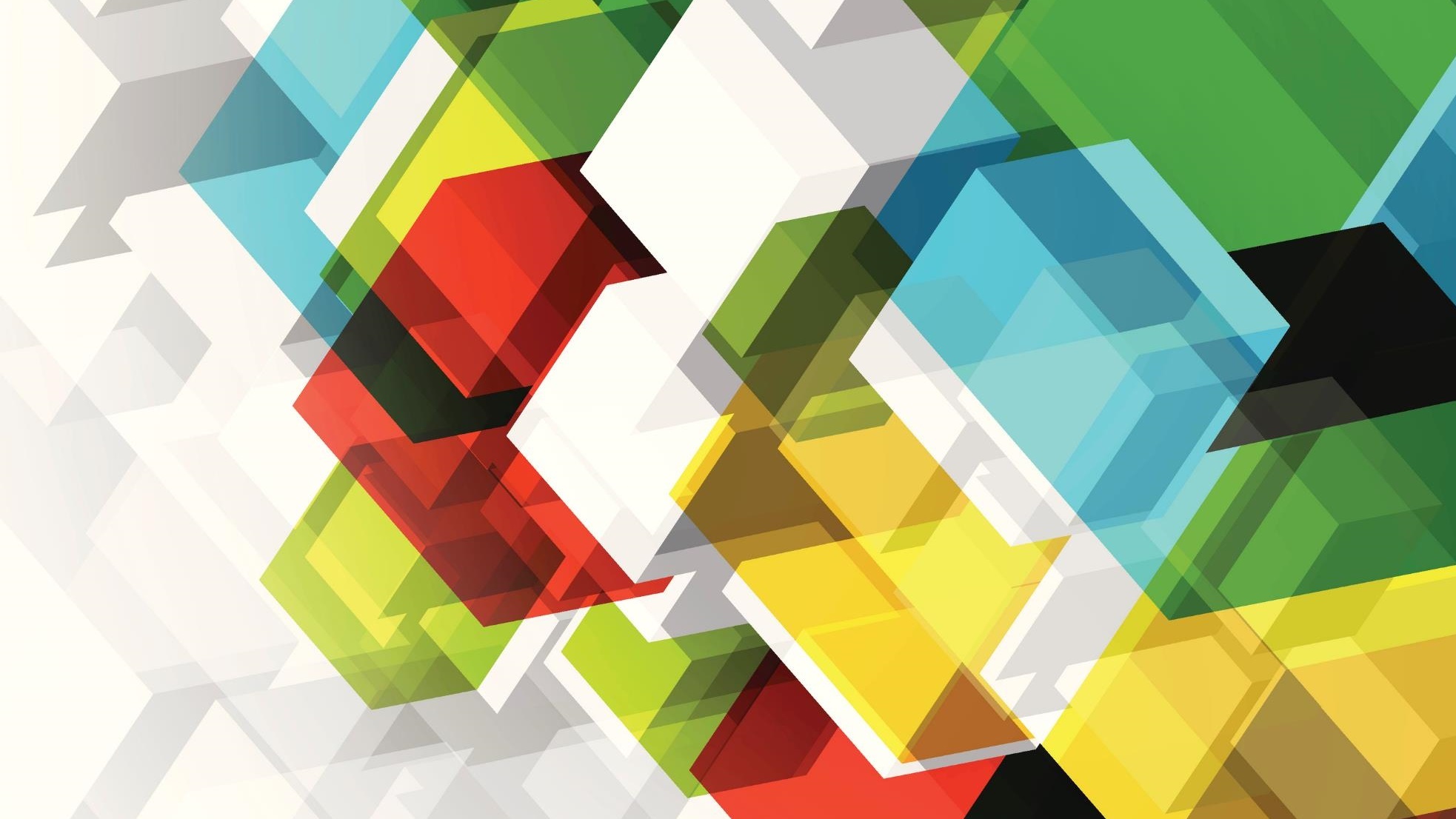 Framework Share
May 2021
Title I Framework Review: Personnel
3 Teachers (one full time teacher, one .8 teacher, one .4 teacher)
1 Instructional Assistant all year and 1 Instructional Assistant for the 2nd Semester
Half of the Salary of our Reading Coach
Projected Cost: $223,270		Actual Cost:$204,837.47

Our measurable goal  for the 3 teachers and 2 instructional assistants was that each student serviced will make their typical growth for the year on iReady.
Our measurable goal for our Reading Coach was that 60% of all students at  Pinewood will make typical growth for the year on iReady.
Title I Framework Review: Data
The full time Title I teacher worked with first and second graders with the greatest needs in the grade levels.  43% of the students she worked with made their typical growth for the year on iReady.  93% of the students made gains from the first to final diagnostic. 
The .8 Title I teacher worked with second graders that were considered Tier 2.  80% of the students she worked with made their typical growth for the year on iReady.  100% of the students made gains from the first to final diagnostic. 
The .4 Title I teacher worked with fourth, fifth, and sixth grade students with the greatest needs in the grade levels.  33% of the students she worked with made their typical growth for the year on iReady.  67% of the students made gains from the first to final diagnostic. 
The full time IA worked with kindergarten students with the greatest need in the grade level.  25% of the students she worked with made their typical growth on iReady.  85% of the students made gains from the first to final diagnostic. 
The full time IA worked with first, second, third, and fourth graders with Tier 2 and Tier 3 needs.  57% of the students she worked with made their typical growth on iReady.  71% of the students made gains from the first to final diagnostic.
Title I Framework Review: Data
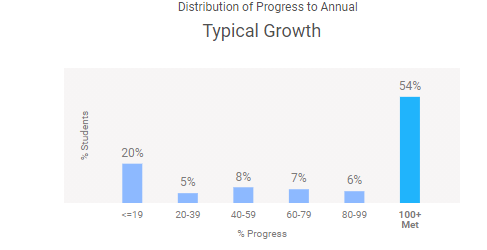 Title I Framework Review: Data
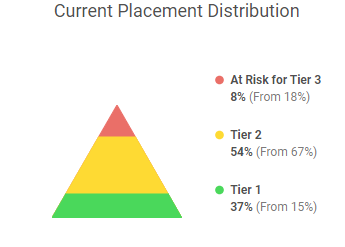 Title I Framework Review: Supplemental Resources
Title I Framework Review: Supplemental Resources Continued
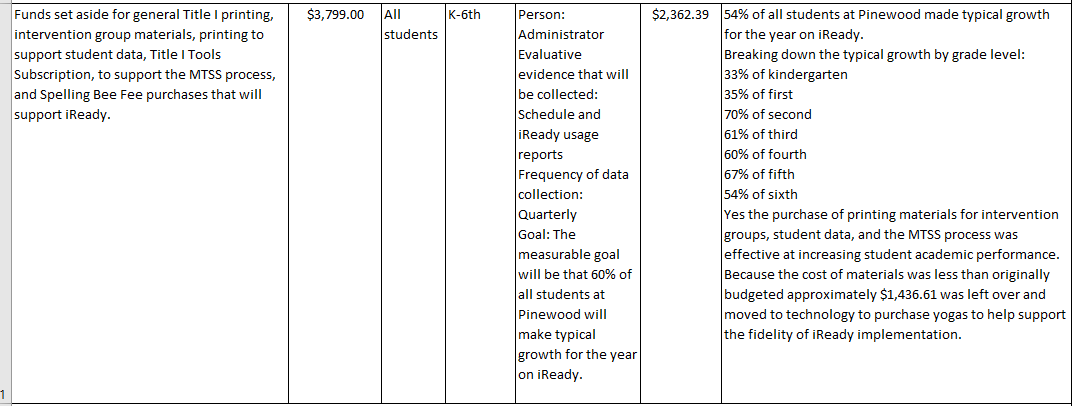 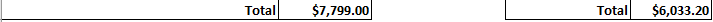 Title I Framework Review: Professional Development
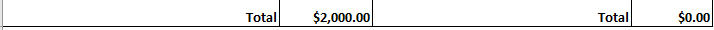 Title I Framework Review: Parent Involvement
Title I Framework Review: Parent Involvement Continued
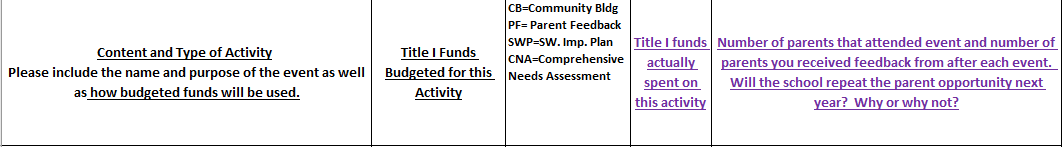 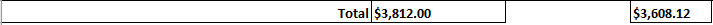 Title I Framework Review: Planned Technology Purchases
Title I Framework Review: Planned Technology Purchases Continued
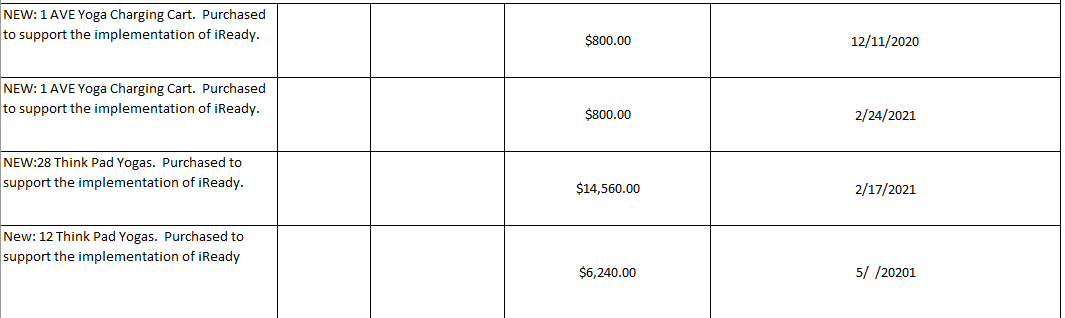 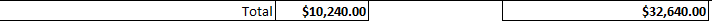 Title I Framework Summary of Budget